HIC SUNT FUTURA
CdS in Infermieristica
PROCESSI, OBIETTIVI E AZIONI DI QUALITA’ 
DAL 2013 AD OGGI
CdS in Infermieristica
Dipartimento di Scienze Mediche e Biologiche
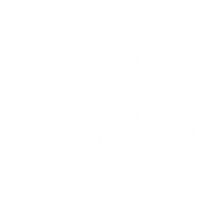 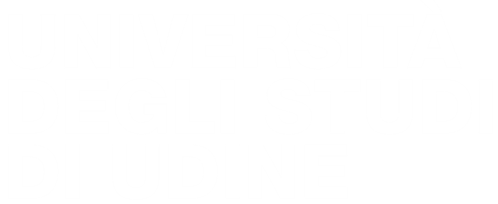 HIC SUNT FUTURA
CdS in Infermieristica
RIESAME ANNUALE 2013/14
Dipartimento di Scienze Mediche e Biologiche
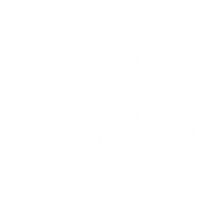 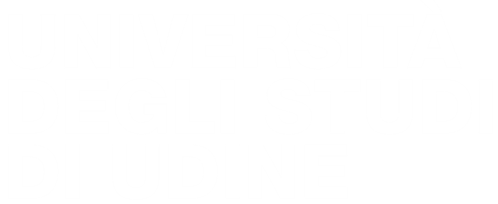 HIC SUNT FUTURA
CdS in Infermieristica
RIESAME ANNUALE 2013/14
Dipartimento di Scienze Mediche e Biologiche
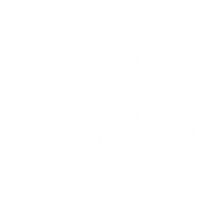 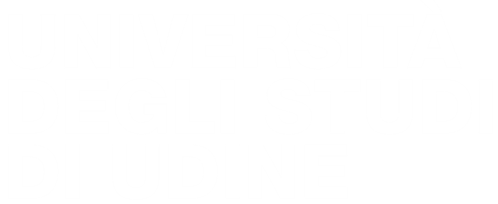 HIC SUNT FUTURA
CdS in Infermieristica
RIESAME ANNUALE 2013/14
Dipartimento di Scienze Mediche e Biologiche
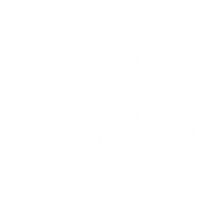 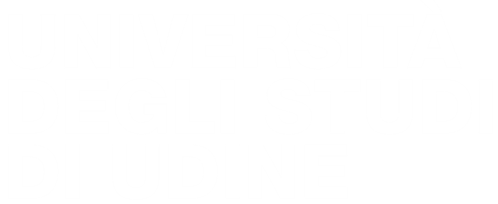 HIC SUNT FUTURA
CdS in Infermieristica
RIESAME ANNUALE 2013/14
Dipartimento di Scienze Mediche e Biologiche
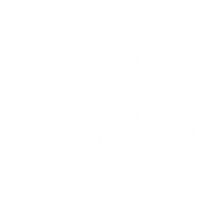 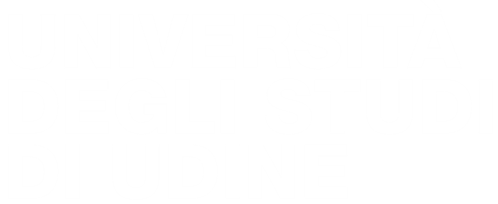 HIC SUNT FUTURA
CdS in Infermieristica
RIESAME ANNUALE 2014/15
Dipartimento di Scienze Mediche e Biologiche
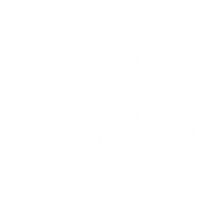 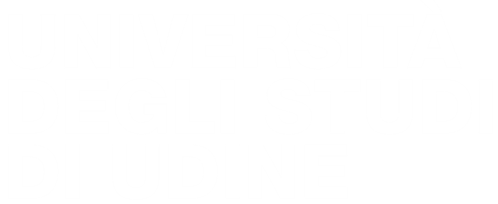 HIC SUNT FUTURA
CdS in Infermieristica
RIESAME ANNUALE 2014/15
Dipartimento di Scienze Mediche e Biologiche
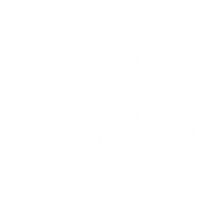 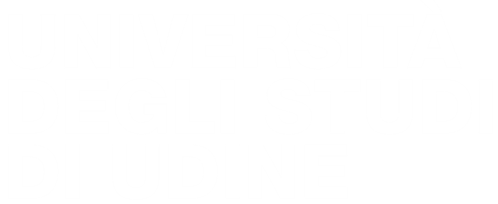 HIC SUNT FUTURA
CdS in Infermieristica
RIESAME ANNUALE 2015/16
Dipartimento di Scienze Mediche e Biologiche
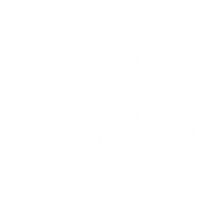 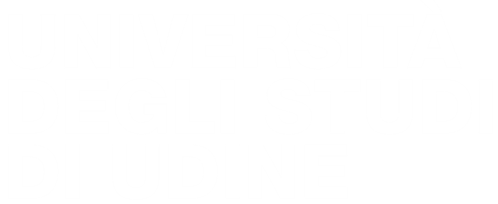 HIC SUNT FUTURA
CdS in Infermieristica
RIESAME ANNUALE 2015/16
Dipartimento di Scienze Mediche e Biologiche
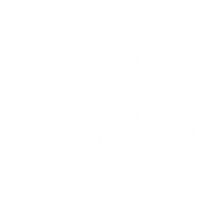 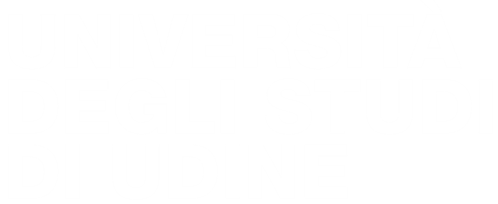 HIC SUNT FUTURA
CdS in Infermieristica
RIESAME ANNUALE 2015/16
Dipartimento di Scienze Mediche e Biologiche
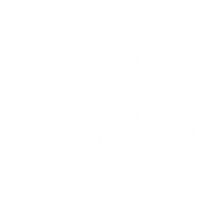 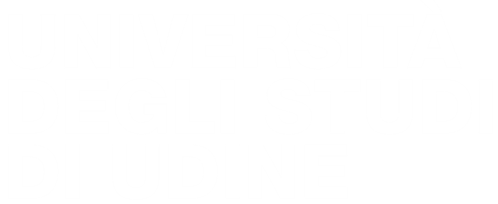 HIC SUNT FUTURA
CdS in Infermieristica
Dipartimento di Scienze Mediche e Biologiche
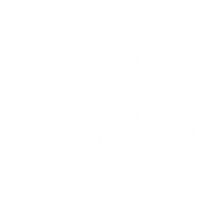 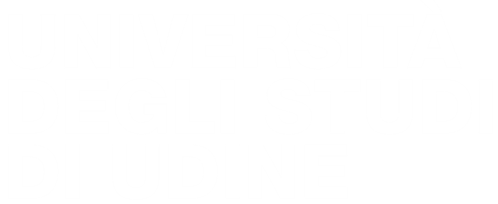